مدل سازی الزامات حرارتی میکروماهواره مجهز به عملگر مومنتومی نوترکیبمهدی اعرابیتیر96
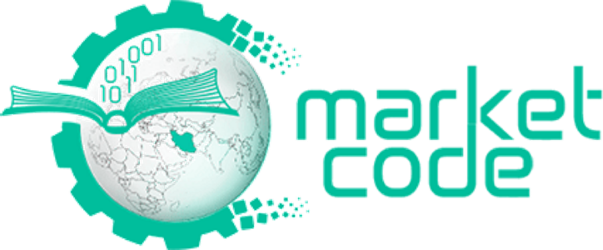 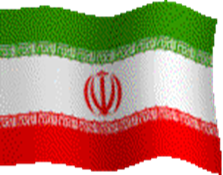 ساختارگزارش  پروژه
مقدمه
توانمندی‌های کد
مدل سازی ریاضی
نمونه نتایج
آنچه در این کد خواهید آموخت
نکات و الزامات
مراجع
مقدمه
مدل‌سازی حرارتی ماهواره‌ها به منظور بررسی رفتار حرارتی آن‌ها در شرایط محیطی مدار از مهم‌ترین قسمت‌های طراحی ماهواره است. همچنین بررسی سخت‌افزارهای مختلف مورد استفاده در ماهواره می‌تواند توانایی و بازده آن‌ها را در این شرایط مشخص کند.
استفاده از نرم افزارهای تجاری در این خصوص شایع است اما بعضا با توجه به ماهیت خاص مسئله نیاز به توسعه کدهای مختلف وجود دارد
در این کُد مبتنی بر روش المان محدود یک ماهواره مکعبی به همراه عملگر مومنتومی نو ترکیب مدل شده است. البته قابلیت حل هندسه های دیگر ماهواره با اجزای داخلی متفاوت و شرایط مداری مختلف در این کد وجود دارد.
توانمندیهای کُد
محاسبه شارهای وارده به هر یک از دیواره‌ها
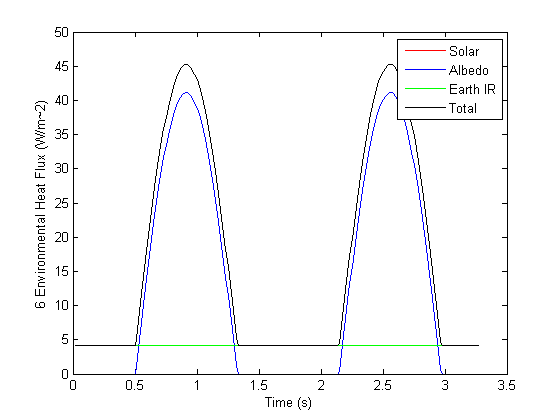 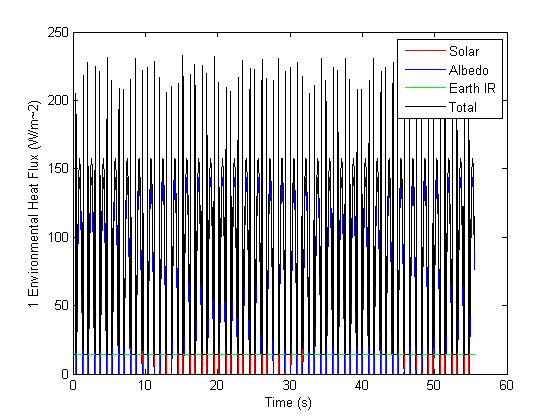 توانمندیهای کُد
ترکیب زیرسیستم کنترل وضعیت و کنترل حرارت
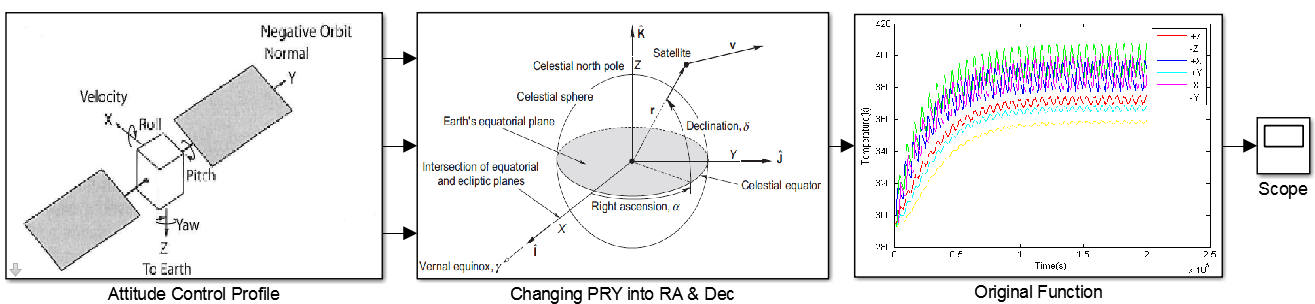 مدل سازی ریاضی
تحلیل حرارتی گذرا : 
برای درک بهتر این بخش یک مثال از تحلیل حرارتی گذرا برای یک سفینه فضایی کروی را توضیح  می دهیم. دمای حالت گذرا را برای یک سفینه فضایی کروی در مدار دایروی اطراف زمین در زیر آورده شده است. حل داریم:
	 
که می توان آن را به صورت زیر نوشت:
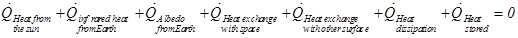 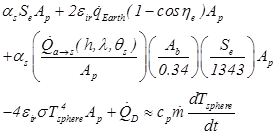 نمونه نتایج
قابلیت حل و محاسبه دما به صورت گذرا
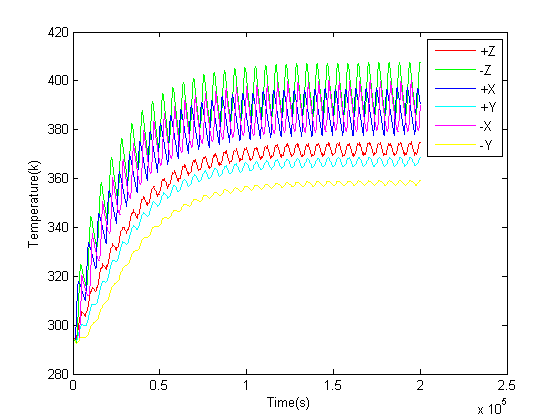 آنچه در این کد خواهید آموخت
1- نحوه ارتباط پروفایل کنترل وضعیت و تاثیر آن بر حرارت
2- محاسبه ضرایب دید ماهواره
3- محاسبه زمان سایه در هر مدار
4- محاسبه مساحت یک المان چهار وجهی 
5- نحوه اعمال شرط مرزی بر روی صفحات ماهواره
6- نحوه تغییر شرط مرزی مدار و جهت گیری‌ها
نکات و الزامات
1-خروجی ها در همان نرم افزار قابل مشاهده است.
2- آشنایی با کنترل حرارت ماهواره و مفاهیمی مانند lumped method
3- آشنایی با روش‌های عددی محاسبه دما
مراجع
با تشکر از توجه شما